Male Genital Surgical Conditions
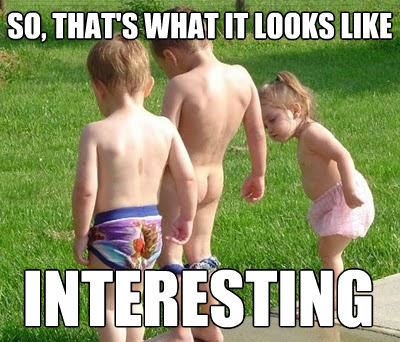 Dr. S. Nishan Silva
(MBBS)
Anatomy
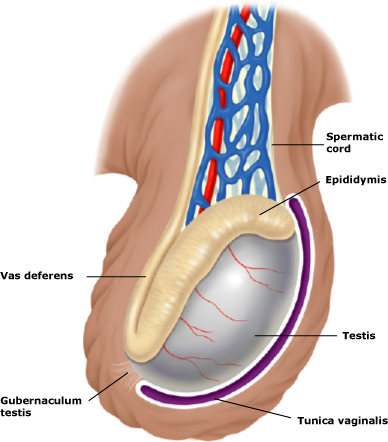 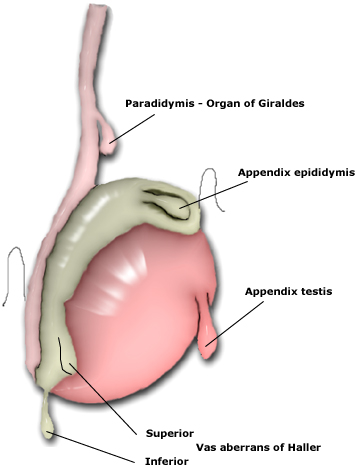 Congenital Anomalies : Hypospadias and Epispadias
Malformations of urethral groove and/or urethral canal:
Abnormal opening on ventral surface: hypospadias (1/300 live male births)
Abnormal opening on dorsal surface: epispadias  (less common than hypospadias)
Associated with:
Failure of normal descent of testes
Other malformations of urinary tract
Clinical sequelae:  urinary tract obstructions, infections, sterility
Phimosis
Phimosis is the inability to retract the prepuce (foreskin) of penis over the shaft due to a narrow opening.Phimosis can be congenital or acquired:-  In acquired phimosis there is chronic inflammation of the tip of the penis and prepuce (fore skin) or there are adhesions between glans & prepuce or due to malignancy.  In congenital causes it is present since birth.  Phimosis is usually caused by thickening and repeated inflammation of the foreskin.
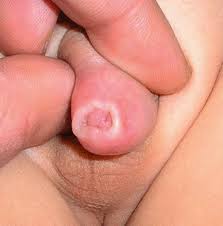 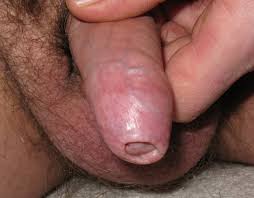 Symptoms of Phimosis ?
   Inability to retract foreskin. 
   Straining during urination.
   Thin stream of urine. 
   Recurrent urinary infections.
   Pus from penis - due to belanophosthitis. How can we diagnose Phimosis ?From history & examination On Examination:
  Pin hole opening of foreskin 
  Difficulty to push back the foreskin over the shaft of the penis.
  Balooning of foreskin - A bulge in the tip of penis as urine accumulates under the foreskin.
How can Phimosis be treated ?Circumcision
 If untreated complications of phimosis can occur: 
Infected foreskin leads to infection of glans also.
Paraphimosis
Back pressure due to obstruction of flow of urine.
Meatal Stenosis - narrowing of penile opening.
Sometimes a cancerous ulcer on glans can cause the adhesion to take place.
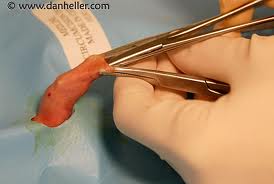 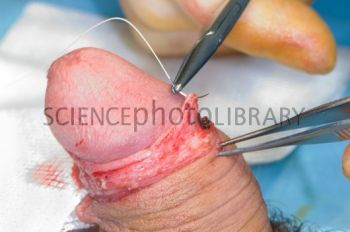 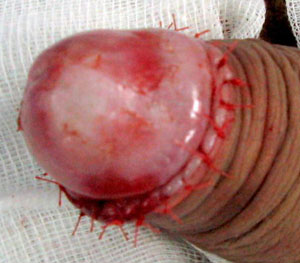 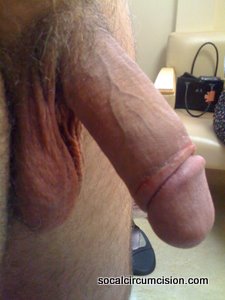 ParaPhimosis
Paraphimosis occurs when the foreskin has been retracted and narrows below the glans, constricting the lymphatic drainage and causing the glans to swell.

 If not corrected, blood flow in the penis becomes impeded by the increasingly constricting band of foreskin, which causes further swelling of the glans. Because lack of oxygen from the reduced blood flow can cause tissue death (necrosis)

paraphimosis is considered a medical emergency and requires immediate treatment.
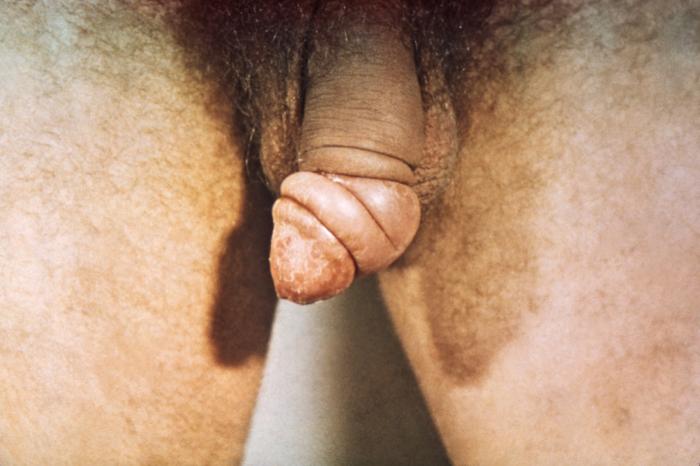 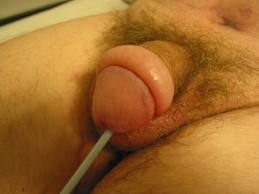 Causes: 
Bacterial infection (e.g., balanoposthitis) 
Catheterization (i.e., if the foreskin is not returned to its original   
position after a urethral catheter is inserted, the glans may become swollen, which can initiate paraphimosis) 
Poor hygiene 
Swelling-producing injury 
Vigorous sexual intercourse 

Symptoms and Signs :
 Inability to urinate (urinary retention) 
Penile pain
Swollen glans (the shaft of the penis is not swollen) 
Redness, Black tissue on the glans (indicates necrosis
Band of retracted foreskin tissue beneath the glans
Tenderness
Diagnosis 
Paraphimosis is diagnosed during physical examination. 


Treatment 
Injection of hyaluronidase with lidocane followed by gentel pressure. This usually results in reduction 
Failure  incision of he constricting band
Circumcision to prevent reoccurrence
Epididymo-orchitis
This is primarily an infection of the epididymis, but some oedema & inflammatory changes spread into the testis 
There maybe an associated urinary tract infection.
Types:
Acute                                 
Under 40 years old chalmydia trachomatis & gonorrhea
In old pt enterococci, E.coli
Chronic 
Follow recurrent acute attacks
TB
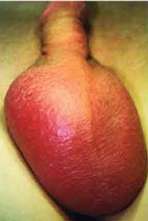 Hisory:
Sever pain (comes quickly-hrs- ,can be relieved by scrotal support) & swelling in one side of the scrotum
Malaise, fever, sweating &loss of appetite
Symptoms of urinary tract infection

O/E:
Swelling confined to one side of the scrotum
Scrotal skin red &shiny, four days later become bronze in color 
Scrotal skin hot
Not-tender but the testis& epididymis are very tender 
Surface of epididymis smooth
Swelling is fluctuant (secondary hydrocele)
Investigation:
CBC ,Leukocytosis
MSU
U/S & doplar 

Treatment:
Bed rest 
Analgesia 
Scrotal support 
Broad spectrum Ab (ciprofloxacin)

**The swelling may take as long as 2 months to resolve
Case 1: Patient T.R.What is the Differential Diagnosis?
HPI: 
21 yo man presents with 3 hours of intense, constant testicular pain
Began several hours after college track meet
Associated nausea and vomiting
PMH: None
Meds: Glucosamine, condroitin, creatine supplements
Alls: PCN
FH: Non-contributory
SH: Sexually active, multiple partners
Differential Diagnosis
Testicular Torsion
Appendiceal Torsion
Epididymitis
Trauma
Inguinal Hernia
Henoch-Schonlein Purpura
Mumps
Fournier’s Gangrene
Referred Pain
Case 1: Patient T.R.
Exam:
Case 1: Patient T.R.What is the Next Step?
Exam:
Right testicle higher than left
Long axis oriented horizontally
Significant swelling
No cremasteric reflex on either side
No relief of pain on elevation
Case 1: Patient T.R.Next Step
If Diagnosis Certain (Torsion):
To the OR.
Outcomes directly related to length of time from onset
Irreversible ischemia at mean of 12 hours
If Diagnosis Less Obvious
Doppler Ultrasound
Test 82% sensitive, 99% specific for torsion (loss of flow)
Case 1: Patient T.R.
Operation:
testicular detorsion and fixation
Unilateral or bilateral? Why?
Case 1: Patient T.R.
Operation
testicular detorsion and fixation
Unilateral or bilateral? Why?
ANSWER: Bilateral-- Torsion associated with absence/insufficeincy of gubernaculum. Often bilateral. 

What if surgery not an option?
Testicular torsion
This is twisting of the testis with interference to the arterial blood supply.
	the actual torsion is usually of the spermatic cord 

Possible mechanism; it is associated with: 
Imperfectly descended testis 
High investment of tunica vaginalis with a horizontal lie of testis 
Epididymis& testis are separated by a mesorchium, & twisting occurs at the mesorchium.

The incidence is highest between 10 & 20 years.
Testicular Torsion
40% over 21
Associated with physical activity/sleep
Exam
Absent cremasteric
Doppler
Surgical Emergency
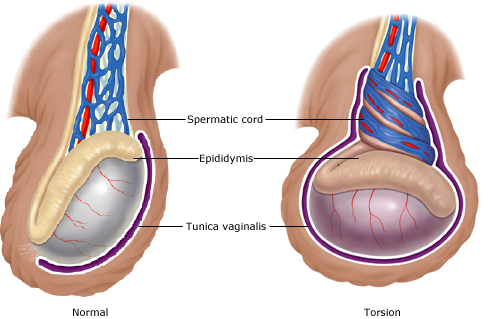 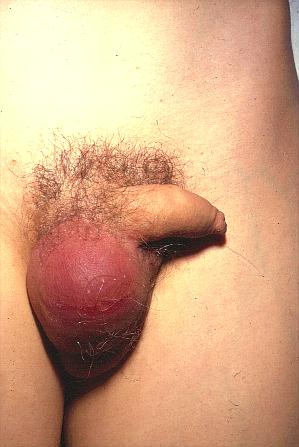 Symptoms:
pain in the scrotum &groin:
Sever 
Sudden onset
Radiating to the lower abdomen 
Associated with vomiting 
May follow strain, lifting, exercise, or masturbation

 Signs:
Swollen testis
Tender 
Drawn up to the groin
Torsion of Testis
Treatment:
Explore testis as soon as possible (untwisting should be carried out within 6 hrs of symptoms).
Check that it is not irreversibly infarcted.
Fix it to the scrotal septum.
The other testis should be fixed at the same operation, since it is likely to have abnormal position.
However 
If the testis is infarcted, it should be removed
Testicular torsion
33
Management – Orchiopexy
Management – Orchidectomy
Scrotal Swellings
Hydrocele
A collection of serous fluid in the tunica vaginalis
Types:
Congenital: occurs in infants due to patent processus vaginalis  peritoneal fluid can enter the scrotum
Secondary 
 develop rapidly
 small
 lax
 secondary to inflammation, trauma or tumor of underling testes
 younger age group(20-40)
Primary. (idiopathic)
Develop slowly
Large
Hard & tense
No defined cause
Over 40s
Congenital hydrocele: processus vaginalis is patent & connects to the peritoneal cavity. In children <3yrs
Infentile hydrocele: the tunica and processus vaginalis are distended to the superficial inguinal ring. There is no conection. Occurs in all ages
Hydrocele of the cord: swelling near the spermatic cord. D/D hernia, lipoma of the cord
Symptoms:
Scrotal swelling
Pain & discomfort if its secondary 
Frequent &painful micturation if secondary to epididymo-orchitis
Malaise & weight loss if secondary to tumor with distant metastases 
Don’t affect fertility
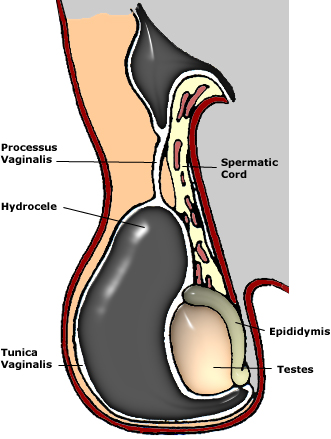 O/E: 

often bilateral
Can “get above it”
Testes cannot be felt separately
Transilluminates
Fluctuant
Fluid thrill
Dull to percussion
Not campressible or pulsatial 
Can’t be reduced
Normal skin color & temp
Not tender if primary (may be tender if secondary)
Size can be reach up to 10-20cm in diameter
Surface smooth
U/S of hydrocele
Done to exclude testicular tumor or epididymitits
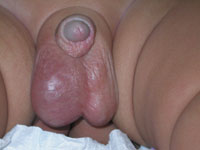 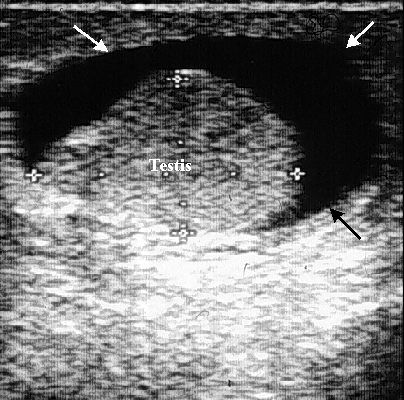 Treatment
If congenital hydrocele persists beyond the age of 1year, surgical treatment is indicated. This involves the division and ligation of the processus.
In an adult with primary hydrocele
Surgery
Opening the tunica vaginalis longitudinally 
Emptying hydrocele 
Everting the sac 
Suturing it behind the cord thus obliterating the potential space
Aspiration  reccurance
In elderly patient who are not fit for surgery
Secondary hydrocele  treat the underlying cause
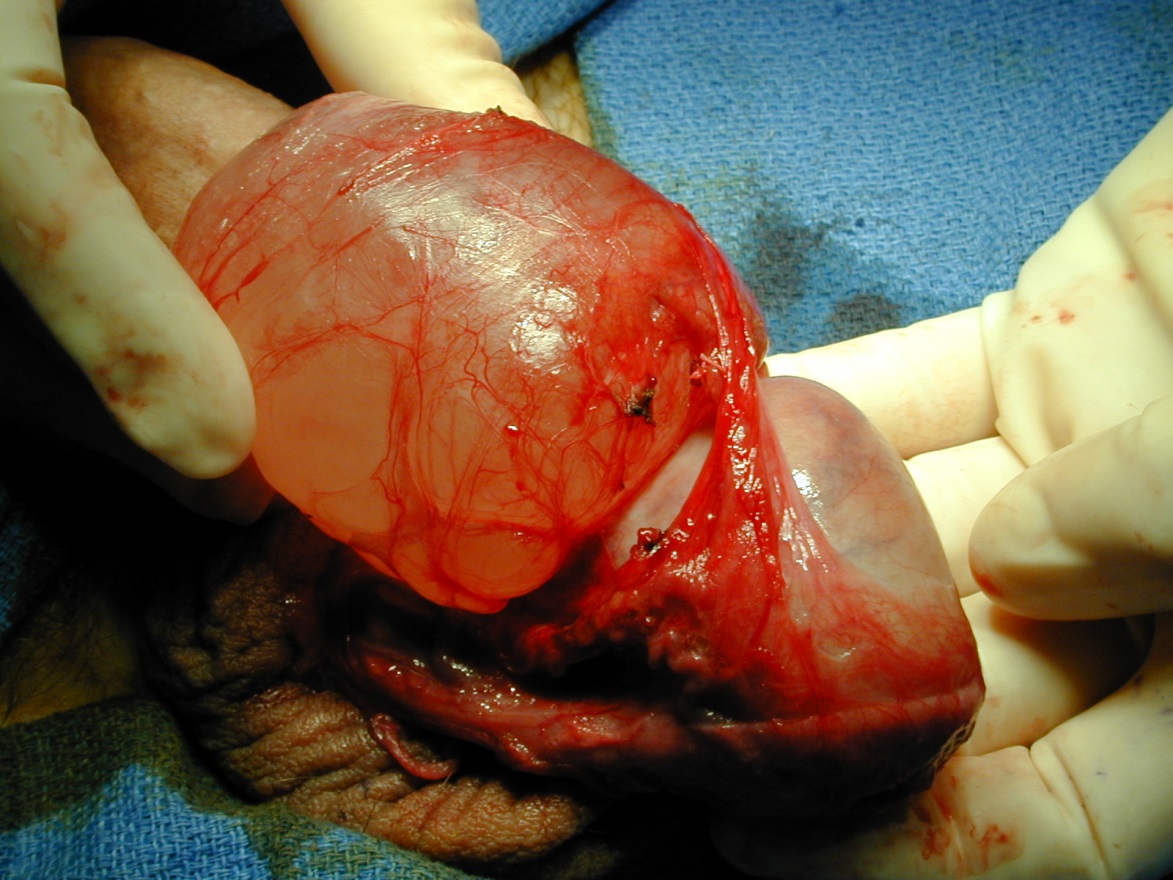 Lesions of tunica vaginalis, cont.
spermatocele
Hematocele: post-trauma or torsion
Spermatocele:  cystic accumulation of semen in dilated efferent ducts of testis
Varicocele:  dilated veins of pampiniform plexus within spermatic cord; may cause infertility
testis
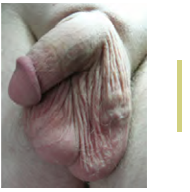 rope-like mass of dilated veins
Epididymal cyst
Fluid-filled swellings connected with the epididymis.
If cyst contains clear fluid ,it is called epididymal cyst .
However, if the fluid is grey opaque &contains few spermatozoa, it is called spermatocele (after aspiration)
Symptoms: 
Over age of 40 years 
Scrotal swelling (as if having a 3rd testis)
Painless
Often multiple, bilateral 
Enlarge slowly  
Doesn’t affect fertility (maybe after surgical removal)
O/E:
Frequently bilateral
Lies above & slightly behind the testes, the cord is felt above it
Cysts are not tender
Elongated, measures from few millimeters to 5-10cm diameter
Smooth surface 
Testis can be felt separately 
Can “get above it
Fluctuant, fluid thrill, dull to percussion 
Can’t be reduced
Transilluminates if contains clear fluid i.e Epididymal cyst (spermatocele; sometime depend on density of the fluid)
U/S
Must be done to confirm your diagnosis & R/O testicular tumore
spermatocele
Treatment:

None if asymptomatic
But if large & interfere with walking:
Aspiration may help
Excision for large cysts; this may affect fertility of the testis
Testicular tumors
Commonest malignancy in men < 35
Rare in men of African ancestry and before puberty
Peaks in the early twenties  
90% arise from germ cells &are either seminomas(30-40 years) or teratomas(20-30 years)
10% are lymphomas, sertoli cell tumors or leydig cell tumors 
One in 10 testicular tumors occurs in association with maldescent of the testis.
Prognosis is good particularly if there was no lymph node involvement
Symptoms:

Painless swelling of the testis, (sometime dull aching, dragging pain )(80%)
Heaviness in the scrotum
Maybe history of trauma delays diagnosis
General malaise, wasting ,loss of appetite 
Abdominal pain if lymph nodes are enlarged
Swelling of legs caused by lymphatic or venous obstruction
Infertility 
Secondary hydrocele
Signs:
can “get above it”
Testes can not be felt separately 
Not translucent
Not fluctuant 
Harder than normal testis
Dull to percussion  hydrocele
If skin is affected, it maybe warm & discolored
Usually not tender
Irregular, different sizes 
Surface usually smooth (sometime irregular or nodular)
Examine the para-aortic & supraclavicular lymph nodes for metastasis 
The liver maybe enlarged & there maybe sign of pulmonary secondaries (collapse, consolidation or a pleural effusion).
Investigation: 
US testis 
CXR  mets
Tumor markers :AFP (yolk-sac cell), βHCG (trophoblastic cells). 
 CT scan abdomen and chest to identify lymph nodes and pulmonary mets
Treatment: 
Explore testis through an inguinal incision
Orchidectomy
Further treatments depends on the type and stage
DXT=deep x-ray therapy, RPLND=retroperitoneal lymph node dissection
Varicocele
It is a bunch of dilated& tortuous veins of the pampiniform plexus i.e. (varicose vines in the spermatic cord).
More common on the left side 
25% of normal men have small symptomless varicoceles.

Causes of varicocele
Incompetent valve btw the renal and testicular veins
Nephrectomy 
Lt. Renal neoplasm
Lymphadenopathy
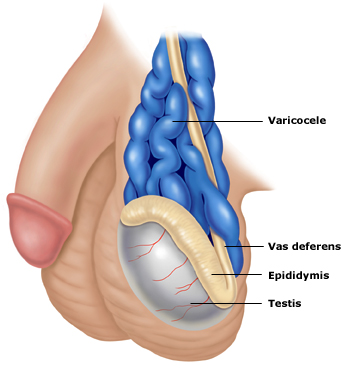 Symptoms:
Varicose veins in the scrotum on standing. Disappear on lying down 
Heavy or dragging sensation in scrotum
Aching pain 
Bilateral varicoceles may case subfertility

O/E:
The pt must be examined standing, not to miss the diagnosis 
Vein often visible 
They are also palpable & fell like a “bag of worms”
Affected testis may be smaller & more soft
U/s PIC
Treatment:
In Asymptomatic pt ,no treatment is required
Scrotal support for aching &discomfort
If symptoms fail to settle or there is evidence of subfertility; there are two options for treatment:
Embolization &obliteration under radiological control (majority)
Surgery is via an inguinal approach, all testicular veins bar on being ligated at the deep inguinal ring. 
Microsurgery is used in most cases. Has less recurrence rate and better success. 
Embolization is preferred in case of recurrence
Indirect inguinal hernia
A peritoneal sac protrudes through the deep inguinal ring, passes down the inguinal canal, &may extend as far as the upper pole of the testis.

The defect is congenital & is due to persistent processus vaginalis

Symptoms:
Often none (scrotal swelling that can be pushed back by the pt.
Aching dragging sensation in the groin
Some pt relate the development to an episode of straining or lifting
Signs:
Can’t “get above it”
There is a cough impulse 
Reducible

Treatment: 
Herniotomy& Herniorrhaphy (excision of the sac &repair of the defect) in adult By:
Lichtenstein repair (tension free mesh repair)
Shouldice repair
History
Agetumors (20-40). Rare before puberty
Torsion usually in teens and children
Hydrocele in an infantcommunicating
H/o trauma
Painepididymo-orchitis, varicocele, torsion
Infertility 
Constitutional sympmalignancy
PSHvaricocele
SOH marital status & extramarital relation epididymo-orchitis
investigations
CBC WBC
MSU for culture and sensitivity
Tumor markers if indicated
U/S ± doplar  
CT if indicated tumor
Vasectomy – Male Sterilization
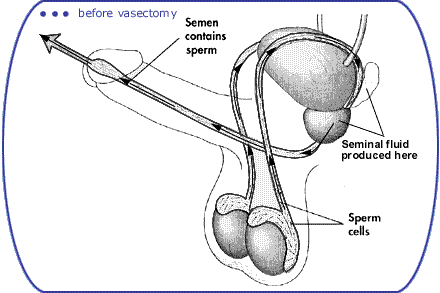 LOCAL ANAESTHESIA
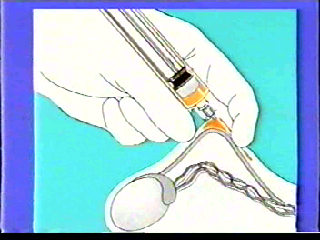 3 Finger technique for vas fixation
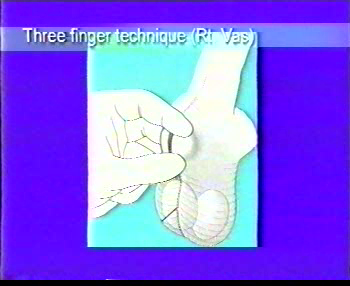 Holding with ringed clamp
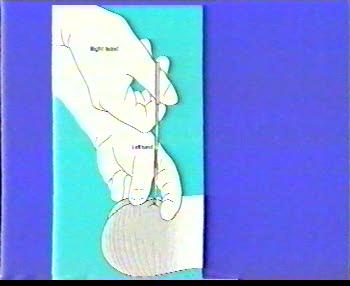 Piercing the skin with dissecting forceps
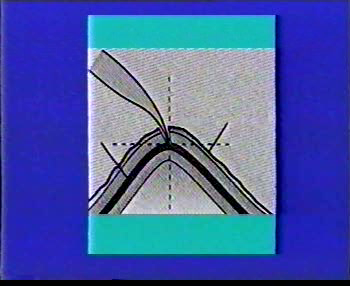 Delivery of vas
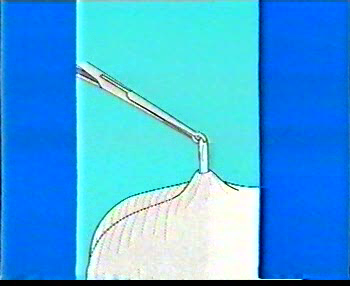 Vas occlusion	Ligature	Cautery	Haemoclips
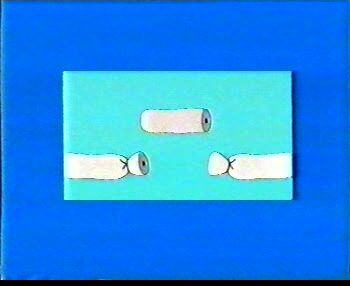 Dressing
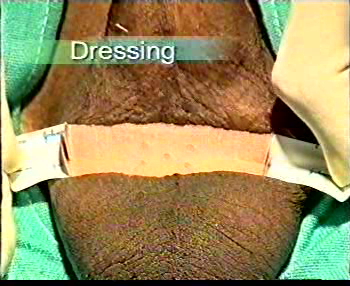 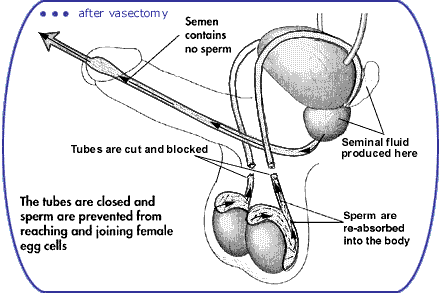 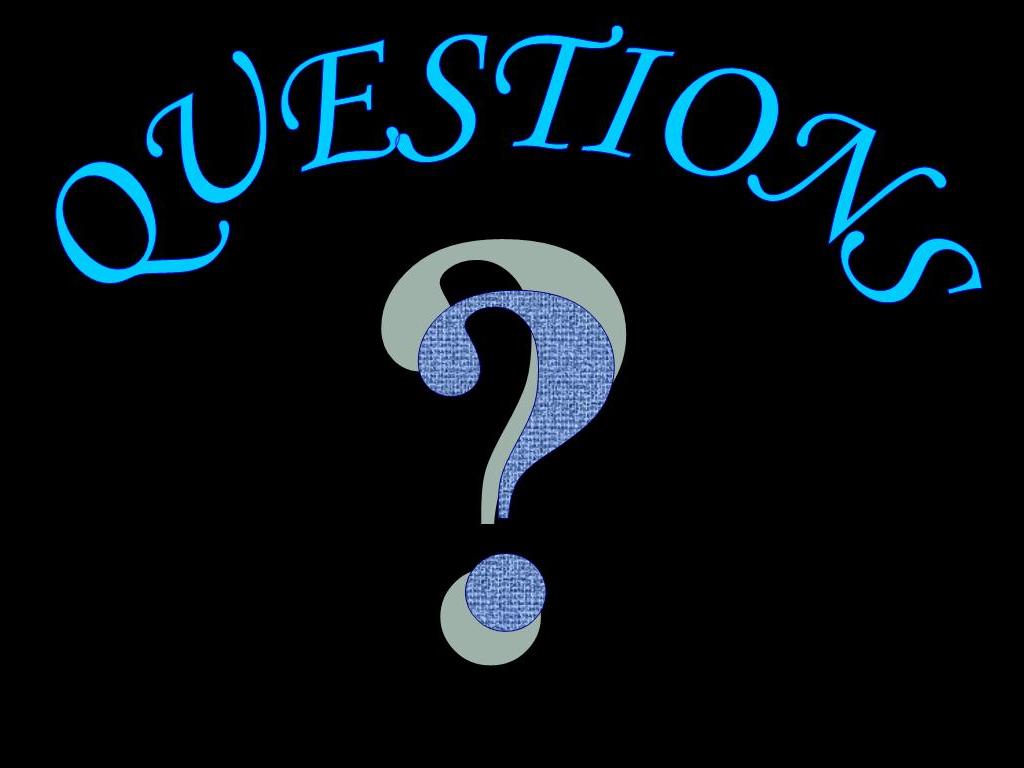 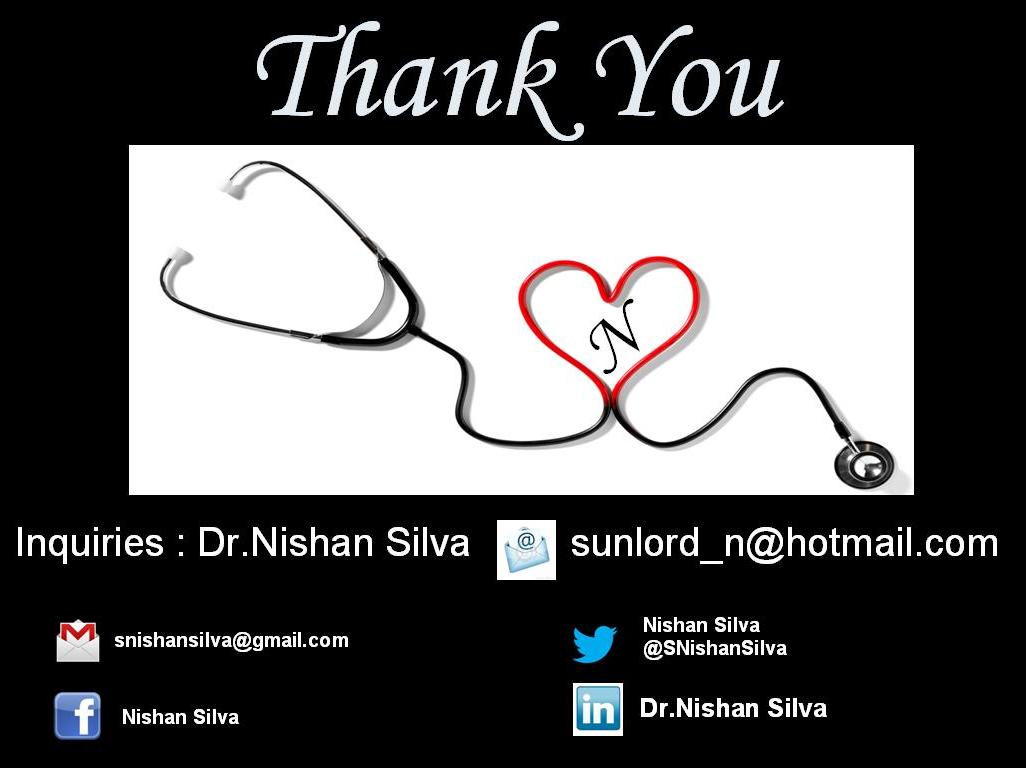